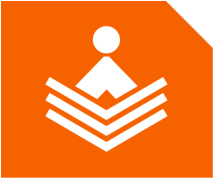 10 поширених видів шахрайства з платіжними картками
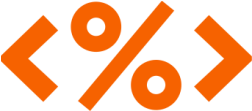 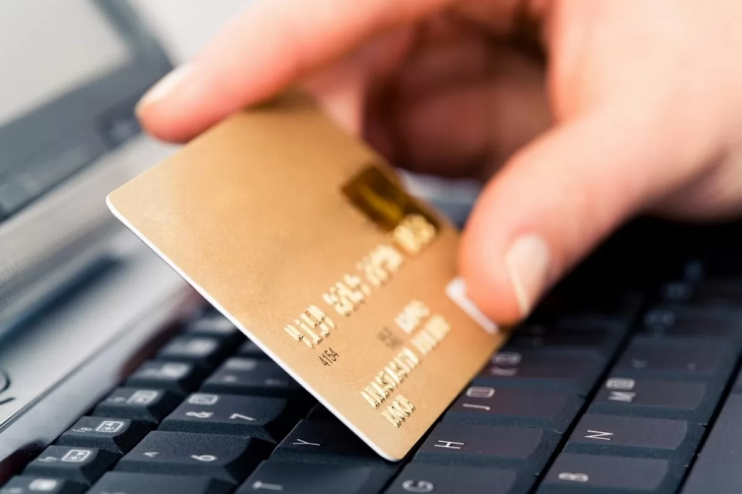 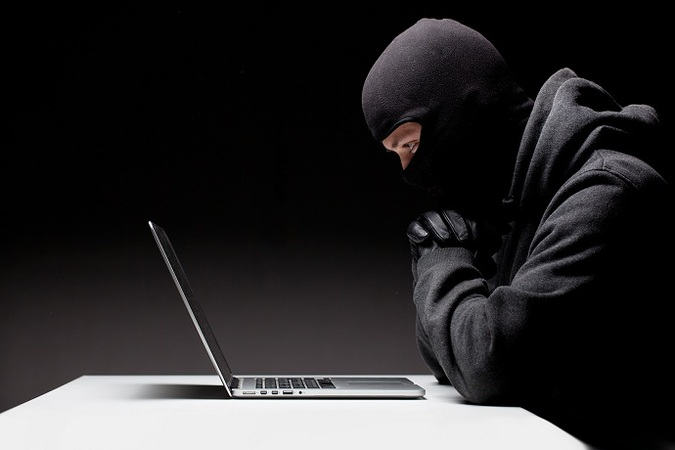 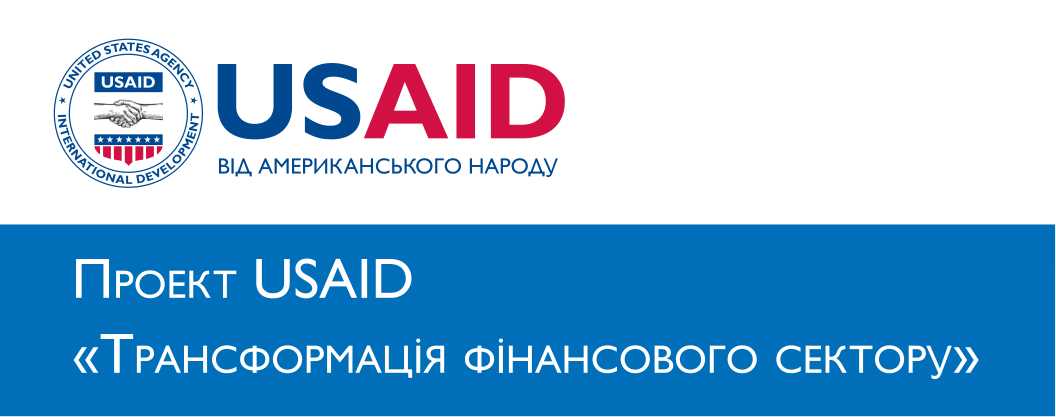 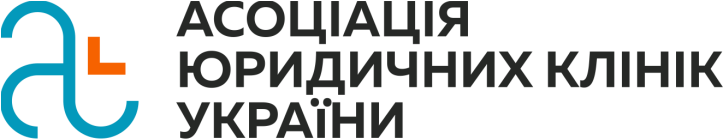 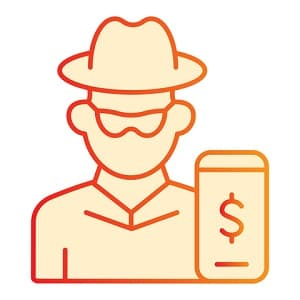 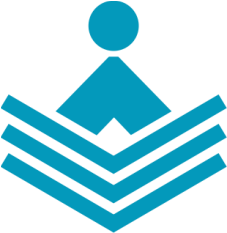 1. Вдаване опитування в соцмережах з розіграшем призів
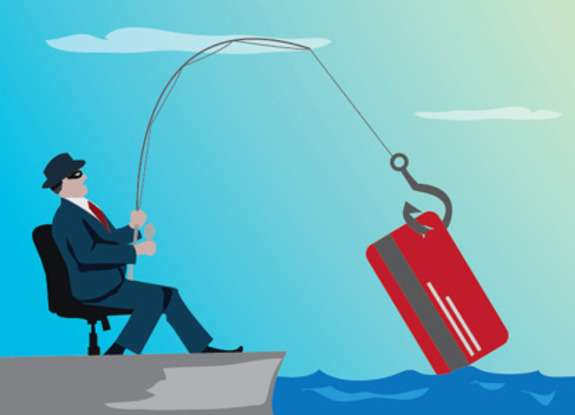 2. Телефонний дзвінок з метою отримати секретні дані
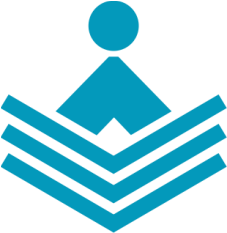 2. Телефонний дзвінок з метою отримати секретні дані
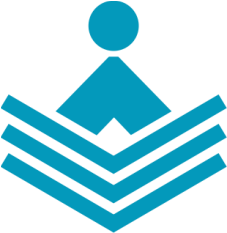 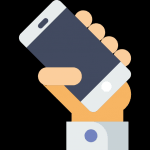 3. Заміна SIM карти для доступу до онлайн банкінгу
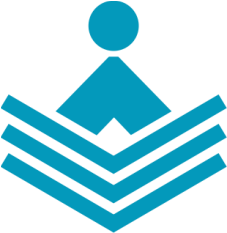 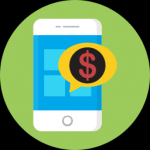 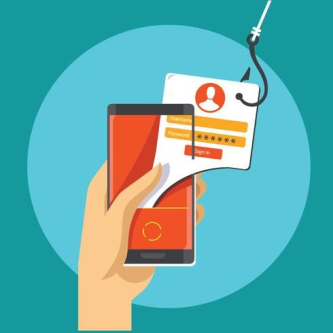 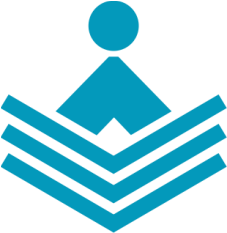 3. Заміна SIM карти для доступу до онлайн банкінгу
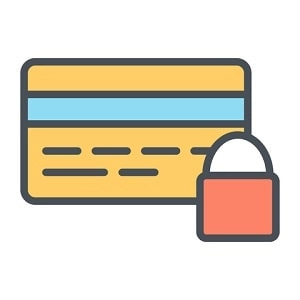 4. Платежі онлайн на незахищених сайтах
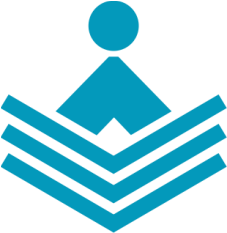 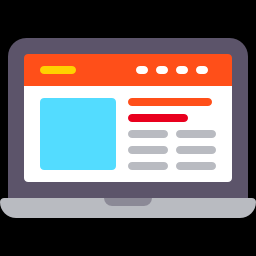 5. Фішинг – підробка веб-сторінок та електронних листів
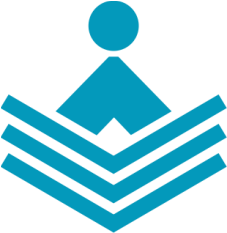 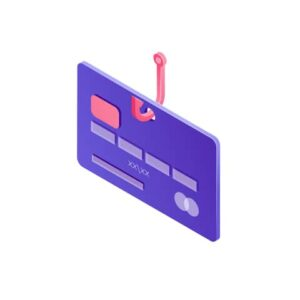 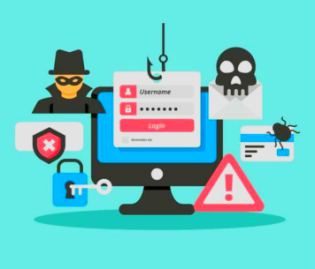 6. Копіювання даних карти при передачі в руки
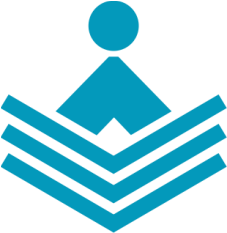 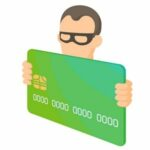 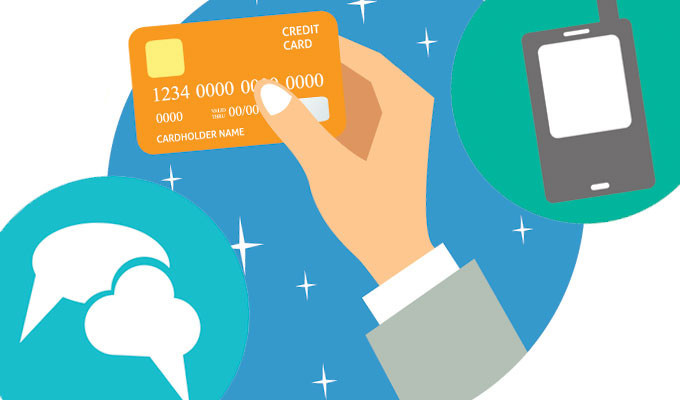 7. Незахищені мережі WI-Fi
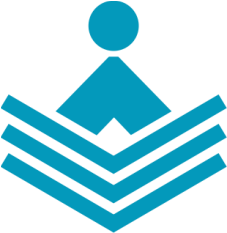 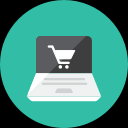 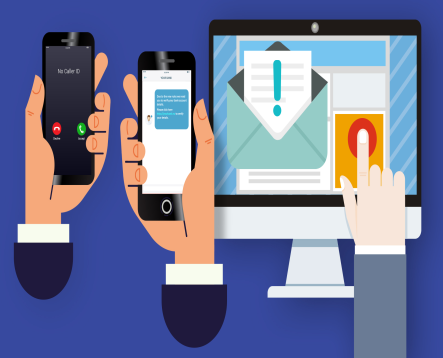 8. Комп’ютери в громадських місцях
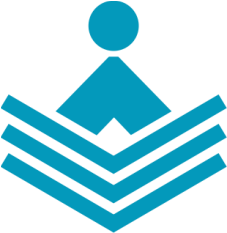 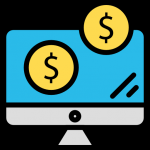 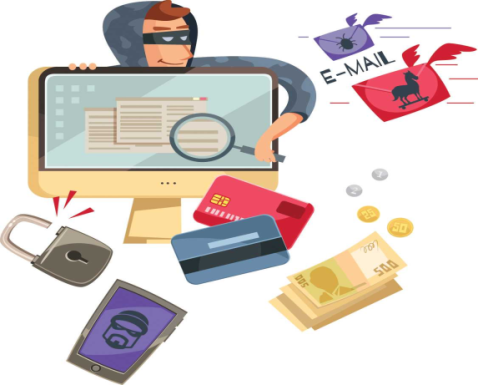 9. Скімінг для крадіжки даних карти
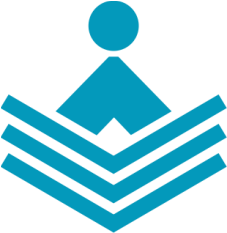 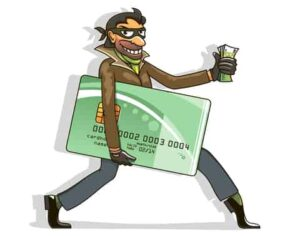 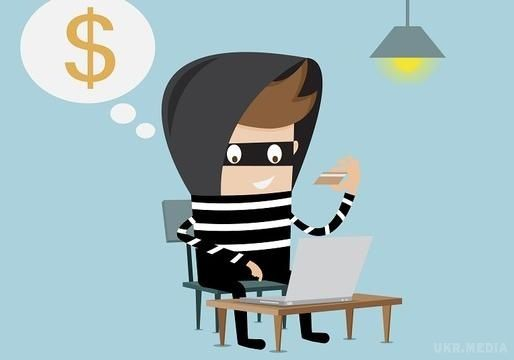 10. Несанкціоноване проведення чергових платежів
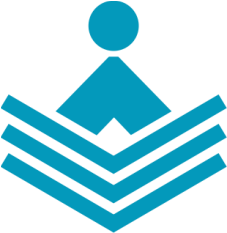